Figure 1 Number of aortic valve replacements per year. Number of patients aged 50–69 years who had undergone aortic ...
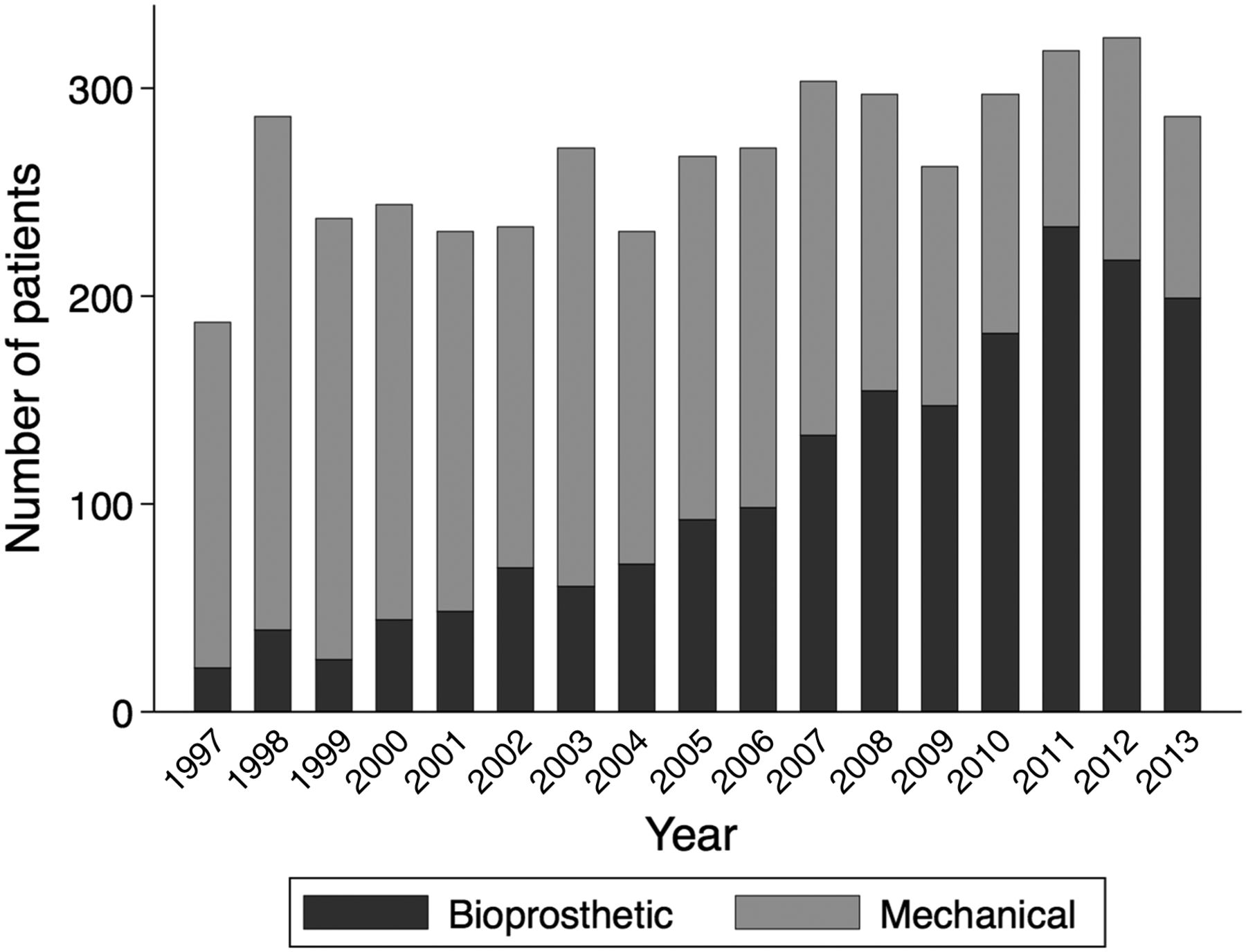 Eur Heart J, Volume 37, Issue 34, 7 September 2016, Pages 2658–2667, https://doi.org/10.1093/eurheartj/ehv580
The content of this slide may be subject to copyright: please see the slide notes for details.
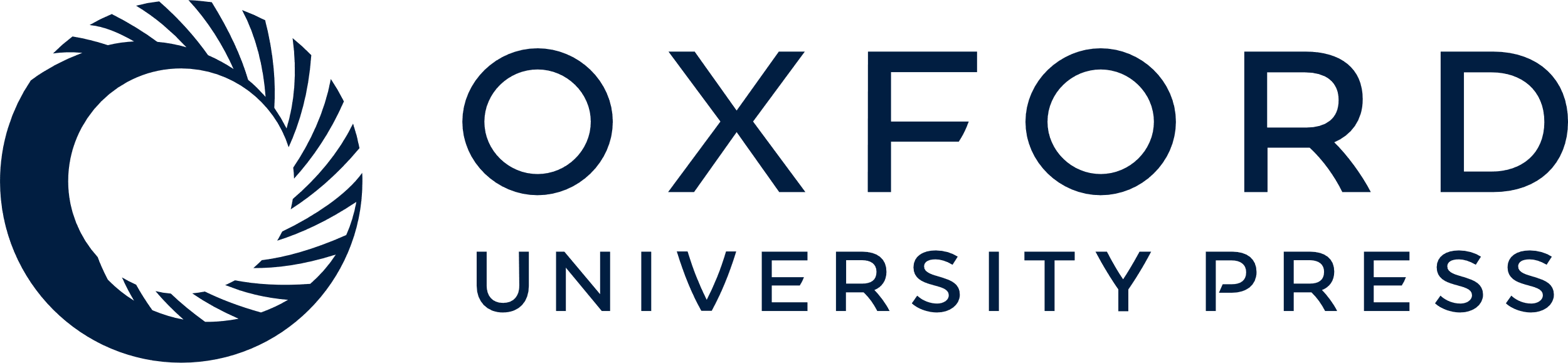 [Speaker Notes: Figure 1 Number of aortic valve replacements per year. Number of patients aged 50–69 years who had undergone aortic valve replacements with mechanical or bioprosthetic valves in Sweden between 1997 and 2013.


Unless provided in the caption above, the following copyright applies to the content of this slide: Published on behalf of the European Society of Cardiology. All rights reserved. © The Author 2015. For permissions please email: journals.permissions@oup.com.]
Figure 2 Survival after aortic valve replacement with mechanical valves vs. bioprostheses. Cumulative survival in ...
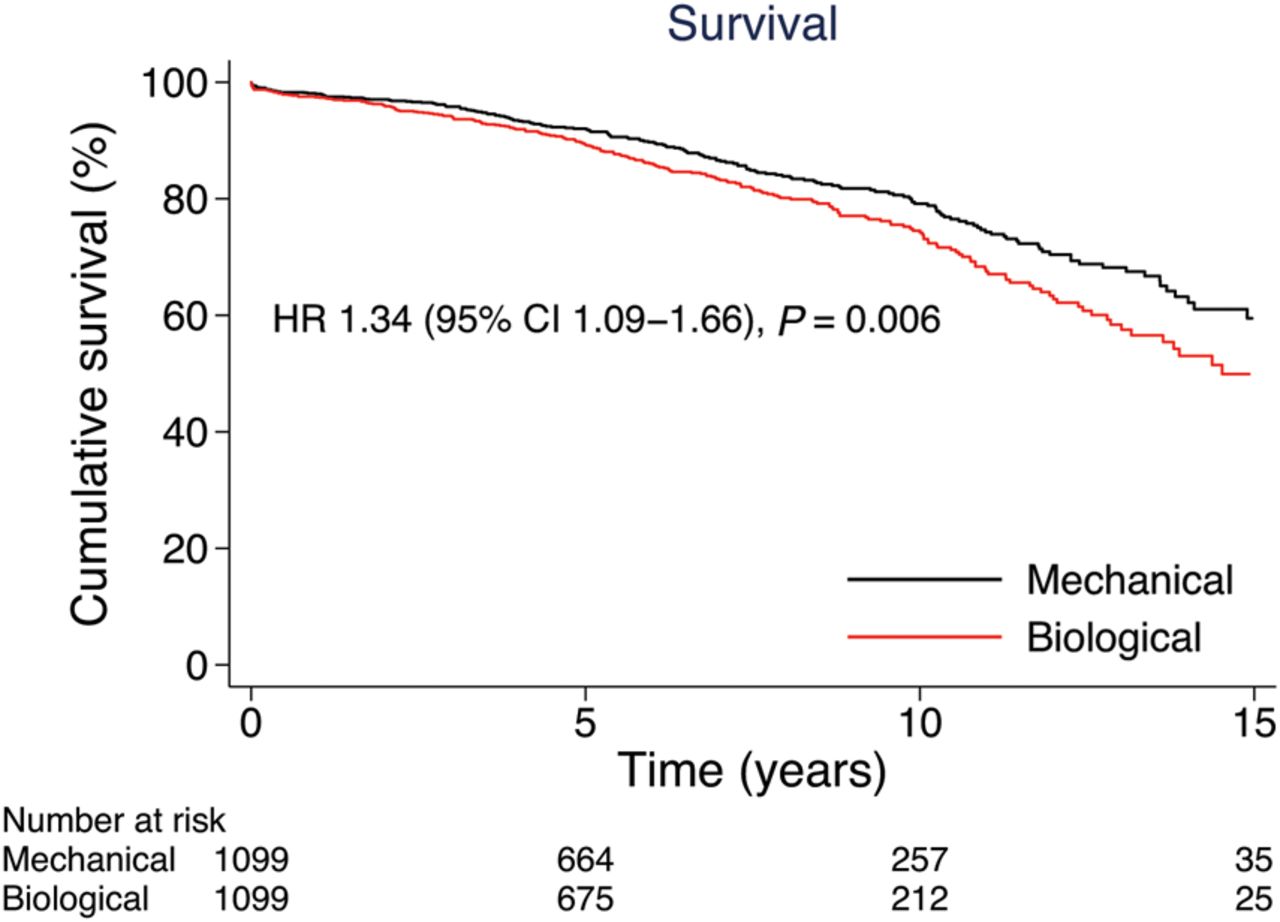 Eur Heart J, Volume 37, Issue 34, 7 September 2016, Pages 2658–2667, https://doi.org/10.1093/eurheartj/ehv580
The content of this slide may be subject to copyright: please see the slide notes for details.
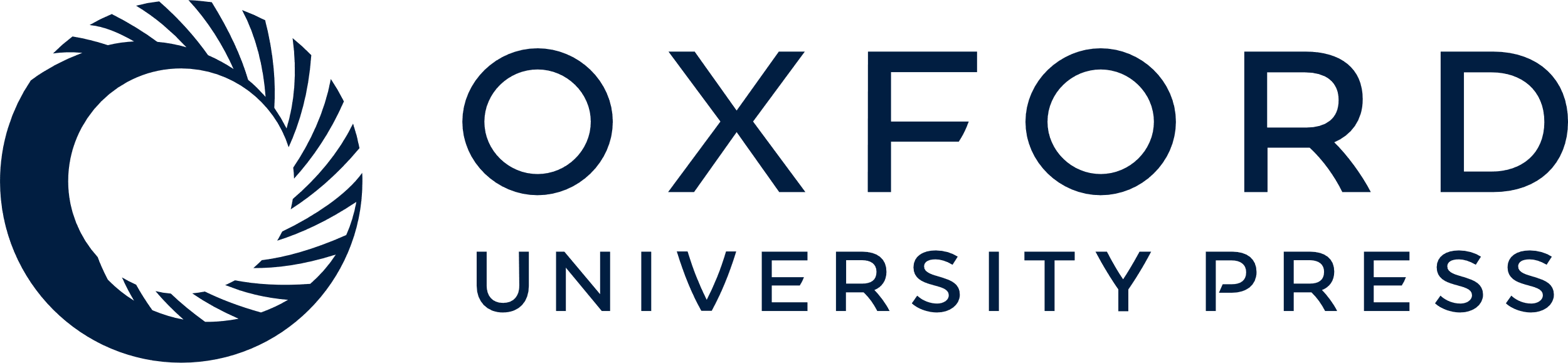 [Speaker Notes: Figure 2 Survival after aortic valve replacement with mechanical valves vs. bioprostheses. Cumulative survival in propensity score-matched patients aged 50–69 years who had undergone aortic valve replacements with mechanical valves vs. bioprostheses.


Unless provided in the caption above, the following copyright applies to the content of this slide: Published on behalf of the European Society of Cardiology. All rights reserved. © The Author 2015. For permissions please email: journals.permissions@oup.com.]
Figure 3 Survival after aortic valve replacement with mechanical valves vs. bioprostheses in age subgroups. Cumulative ...
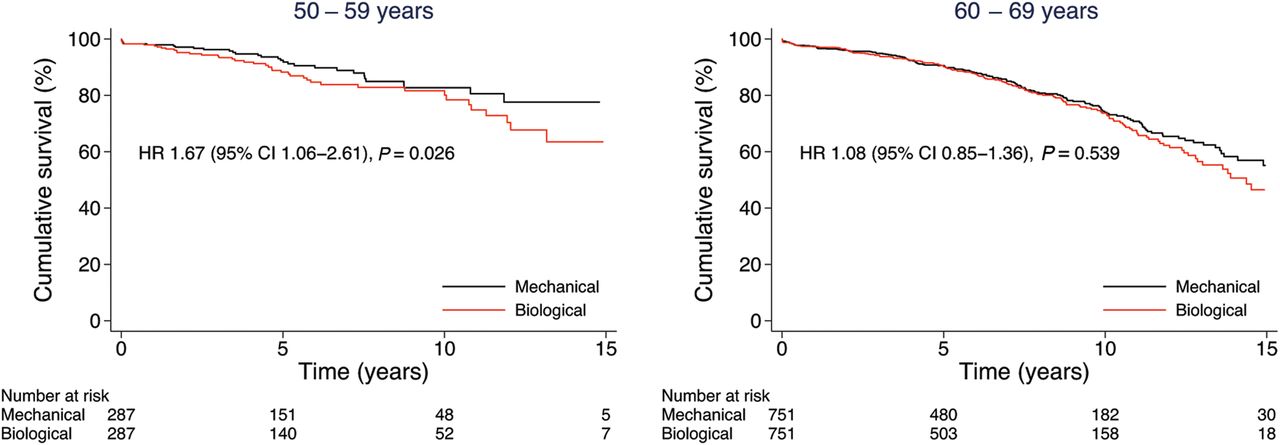 Eur Heart J, Volume 37, Issue 34, 7 September 2016, Pages 2658–2667, https://doi.org/10.1093/eurheartj/ehv580
The content of this slide may be subject to copyright: please see the slide notes for details.
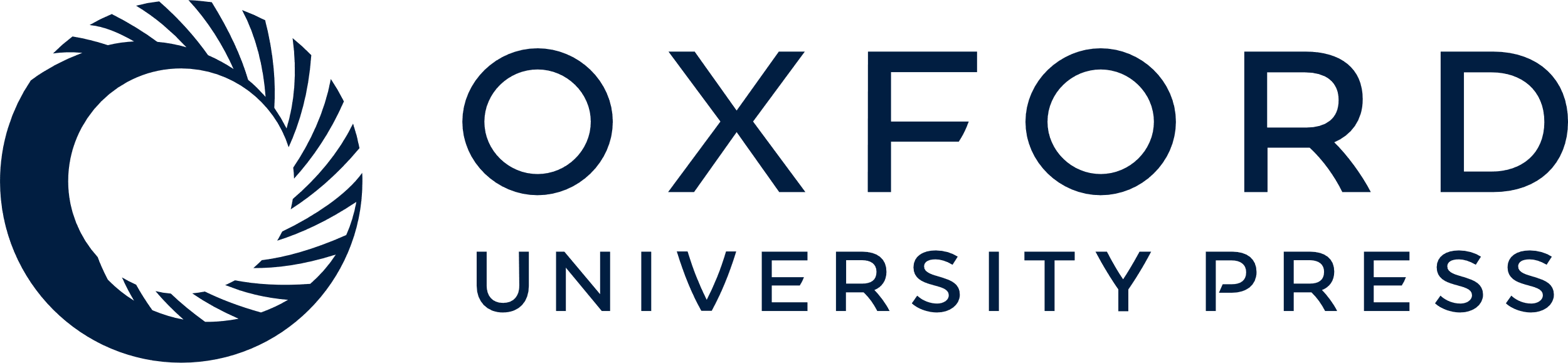 [Speaker Notes: Figure 3 Survival after aortic valve replacement with mechanical valves vs. bioprostheses in age subgroups. Cumulative survival of propensity score-matched patients aged 50–59 years (left panel) and 60–69 years (right panel) who had undergone aortic valve replacements with mechanical valves vs. bioprostheses.


Unless provided in the caption above, the following copyright applies to the content of this slide: Published on behalf of the European Society of Cardiology. All rights reserved. © The Author 2015. For permissions please email: journals.permissions@oup.com.]
Figure 4 Risk of stroke, reoperation, major bleeding, and cardiovascular death. Cumulative incidence of stroke, aortic ...
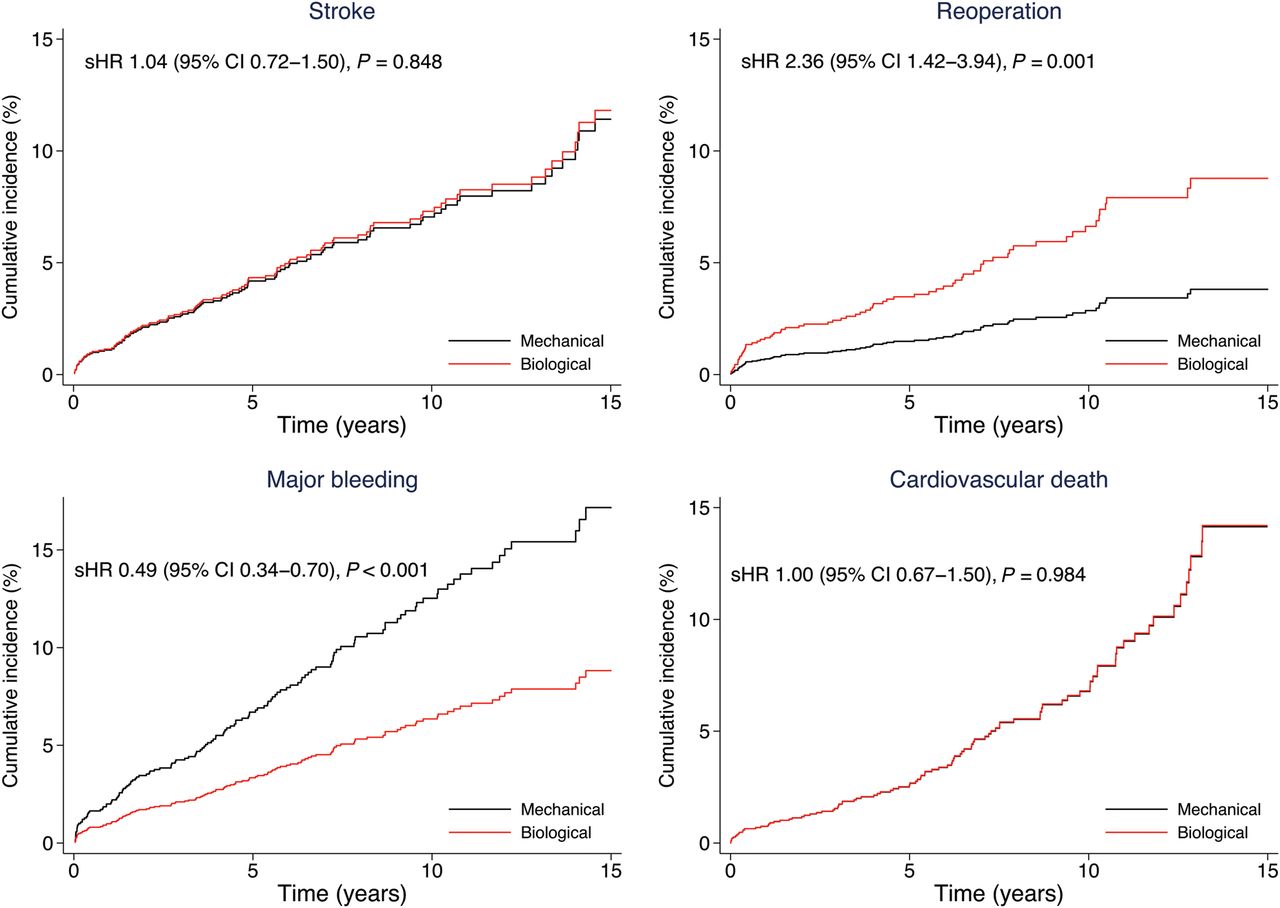 Eur Heart J, Volume 37, Issue 34, 7 September 2016, Pages 2658–2667, https://doi.org/10.1093/eurheartj/ehv580
The content of this slide may be subject to copyright: please see the slide notes for details.
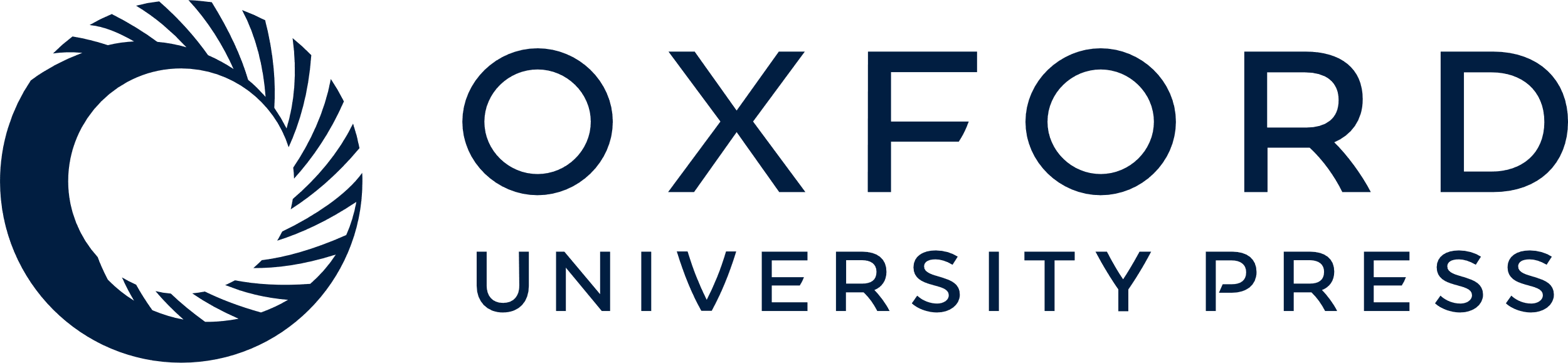 [Speaker Notes: Figure 4 Risk of stroke, reoperation, major bleeding, and cardiovascular death. Cumulative incidence of stroke, aortic valve reoperation, major bleeding, and cardiovascular death in propensity score-matched patients aged 50–69 years who had undergone aortic valve replacements with mechanical valves vs. bioprostheses. Note: The curves for biological and mechanical valves are superimposed in the graph showing cumulative incidence for cardiovascular death.


Unless provided in the caption above, the following copyright applies to the content of this slide: Published on behalf of the European Society of Cardiology. All rights reserved. © The Author 2015. For permissions please email: journals.permissions@oup.com.]